Lecture 21 Visuals
Integration Part I
Chapra chp. 19
Integration and Engineering
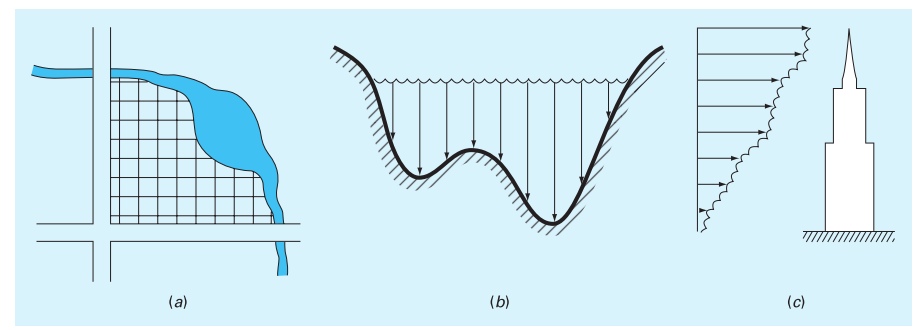 Integration: infinite sum
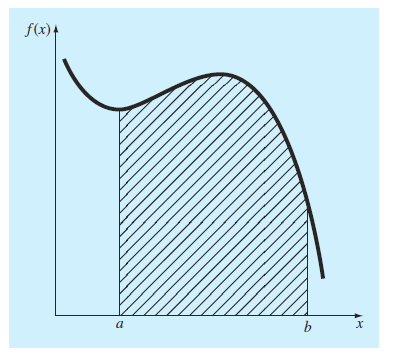 Newton Cotes Approximations
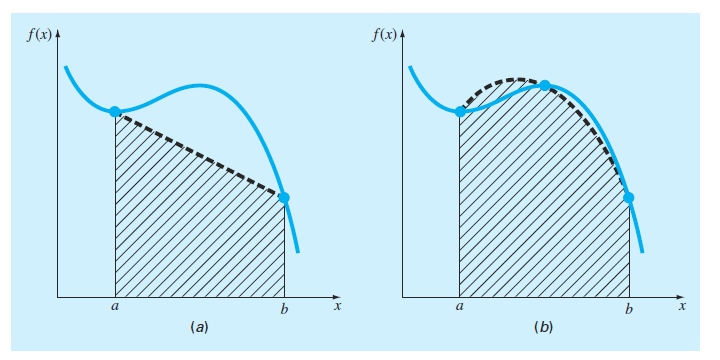 Closed vs. Open Form
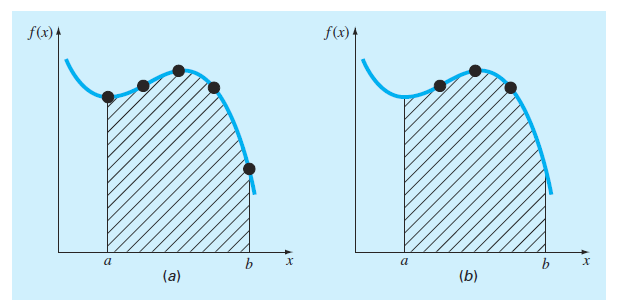 [Speaker Notes: Open – integration range extends beyond the limits of your data.  We focus on closed!]
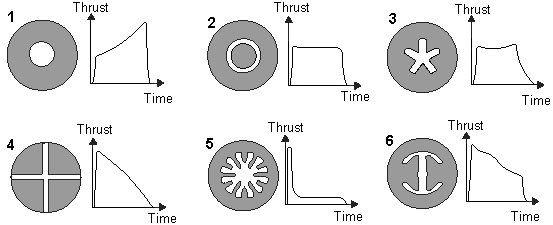 Motivating Problem – Impulse of Rocket Engines
https://goo.gl/images/mGMp7O
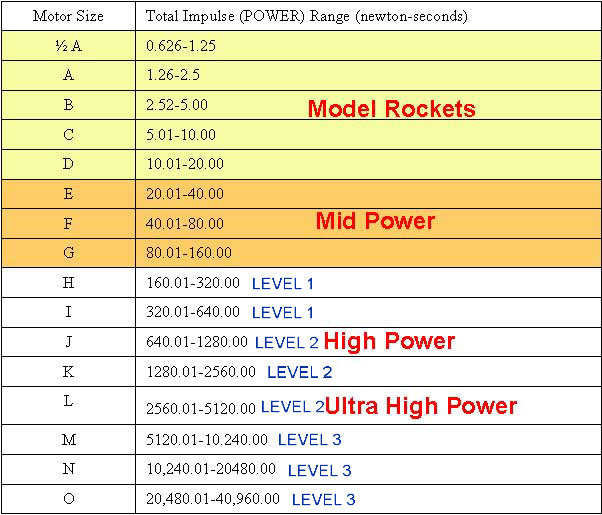 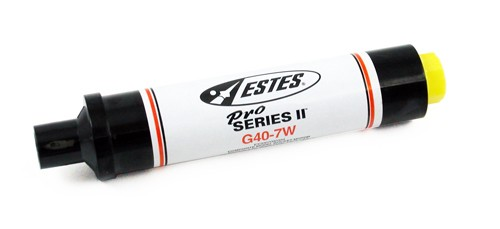 $27+$35S/H
Solution – build your own! https://youtu.be/IohvihUgYk8
Example – Rocket Data
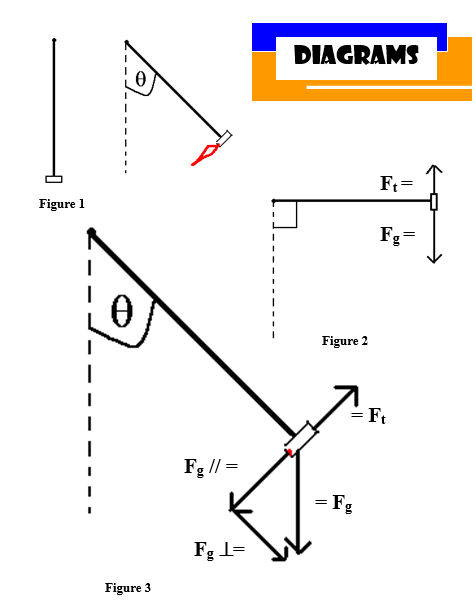 =sin(θ*3.141/180)*33.5
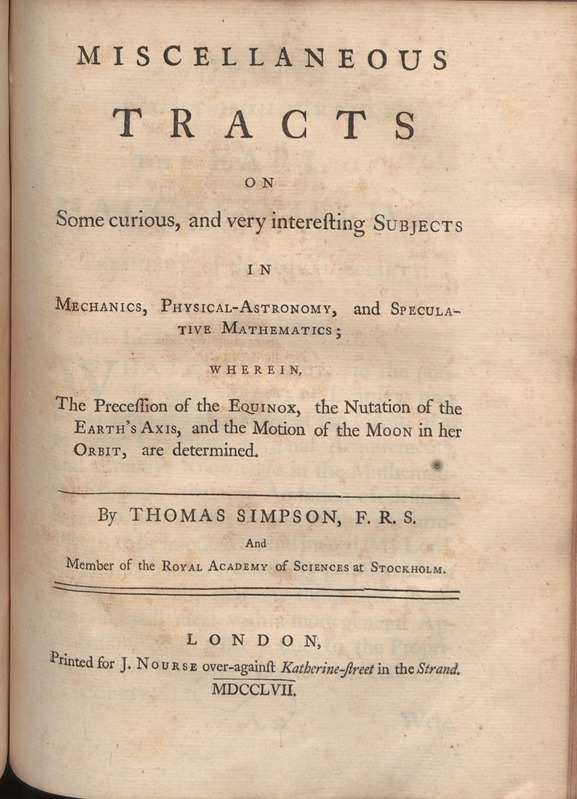 Composite Simpson 1/3 Rule
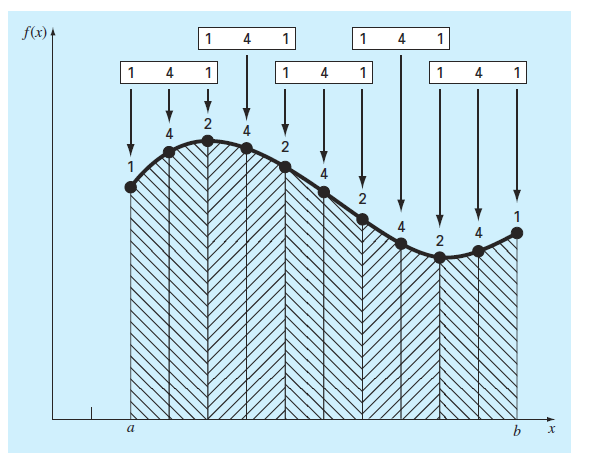 Combining 1/3 and 3/8
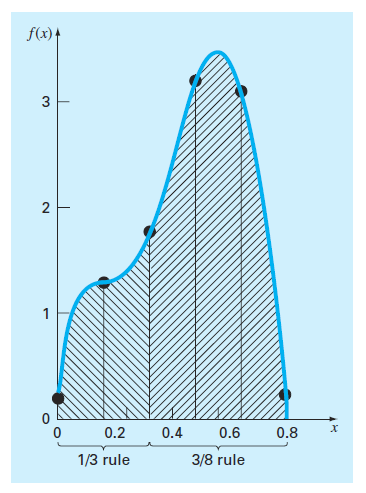 Newton Codes Open Integration Formulas
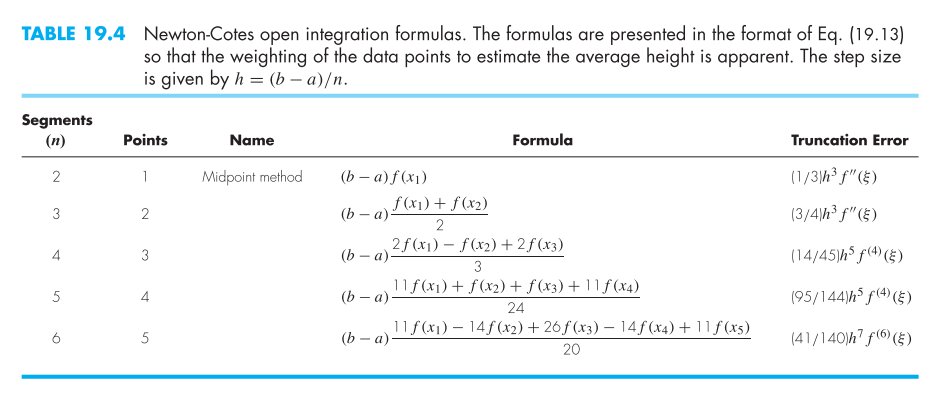 Examples
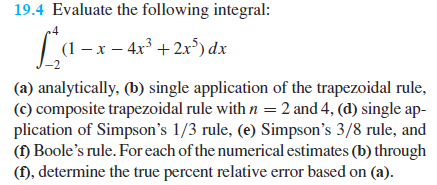 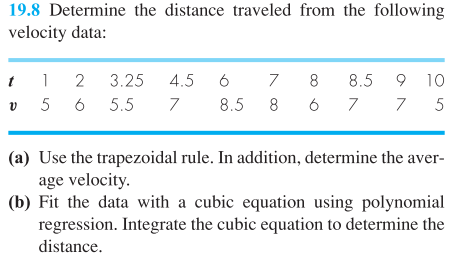